Региональный конкурс «Педагоги и родители: новый уровень партнерства».Номинация «Партнерство семьи и педагогов в дополнительном образовании детей».
Муниципальное бюджетное  образовательное учреждение
 «Детский сад «Солнышко» села Лорино»
 Горяинова Елизавета Васильевна
                                                                       педагог дополнительного образования
                                                                       Телефон: 8(42736)93-4-63
                                                                       e-mail: inankeyas@mail.ru
Руководитель: Кабанова Елена Ивановна
Диагностико-коррекционная работа с родителями.Посещение семей и анкетирование.
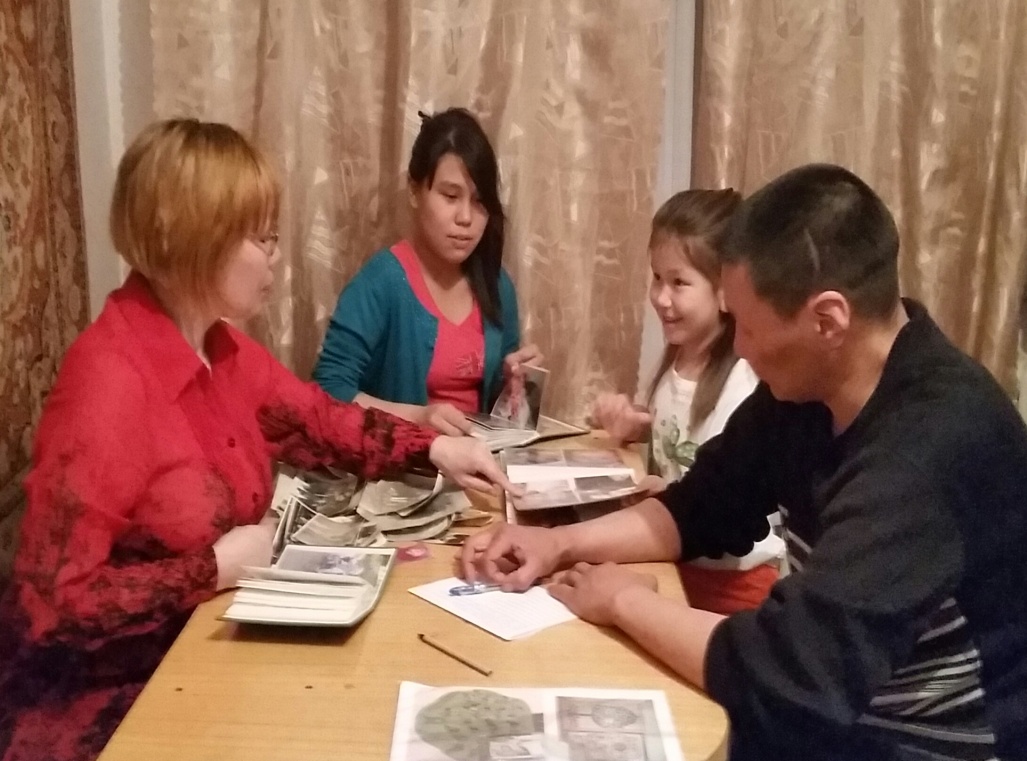 Психолого-педагогическая работа с родителями.
Родительское собрание «Нравственно-патриотическое воспитание в семье».
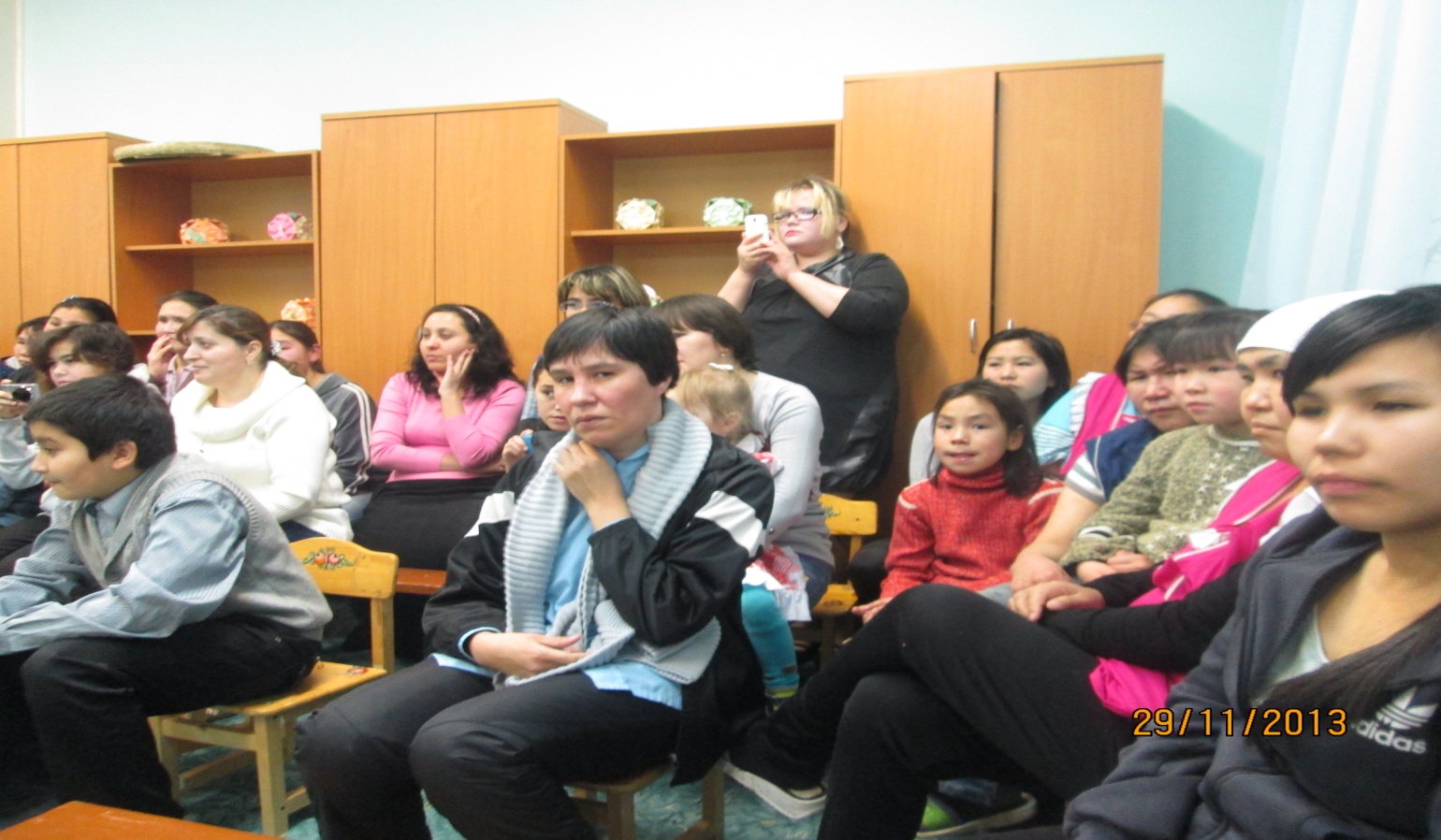 Консультация «Как составлять родословную».
Совместная деятельность.НОД «Что в имени твоем?»
Выставка рисунков «Гымнин ройыръын – Моя семья».
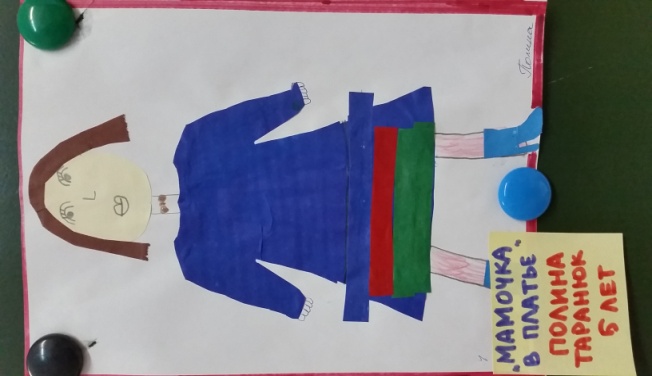 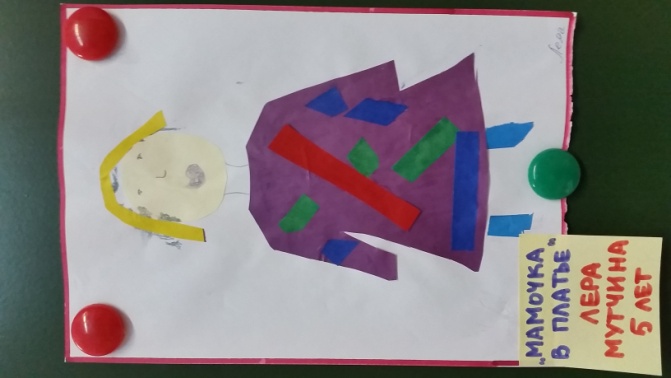 Проведение конкурса «Гымнин тын,эрэтти – Моя родословная».Презентация родословных.
Игровое задание семьям «Эпэк,эин винрэтыльыт – Бабушкины помощники»
Лучшие родословные: семьи Анкарольтыных, семьи Майнывуквувье, семьи Гоном, семьи Дюсенбиных
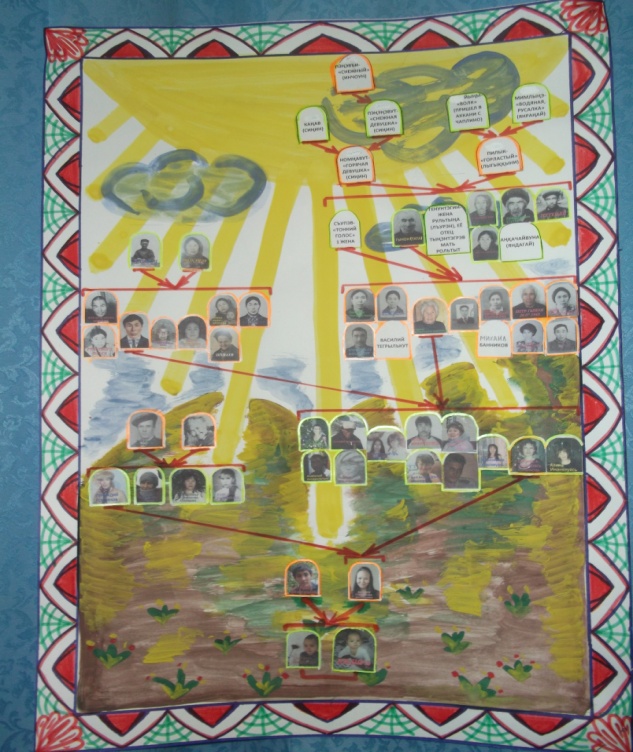 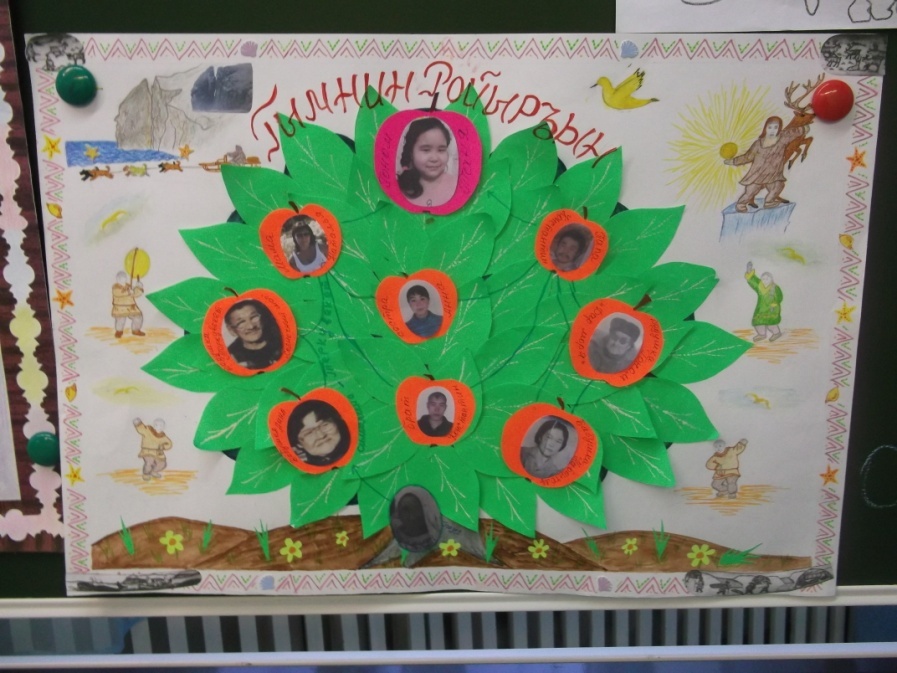 Спасибо за внимание!
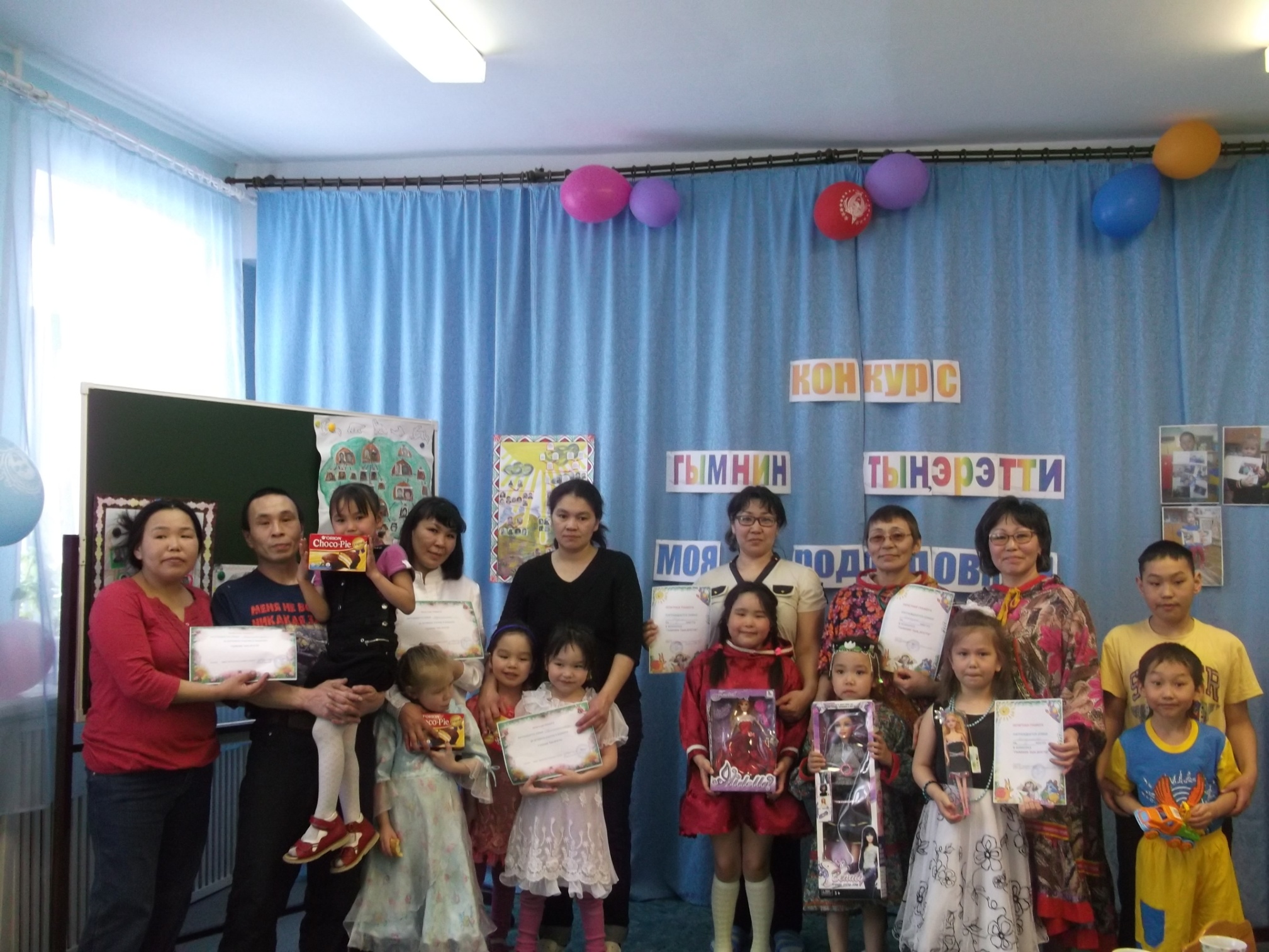